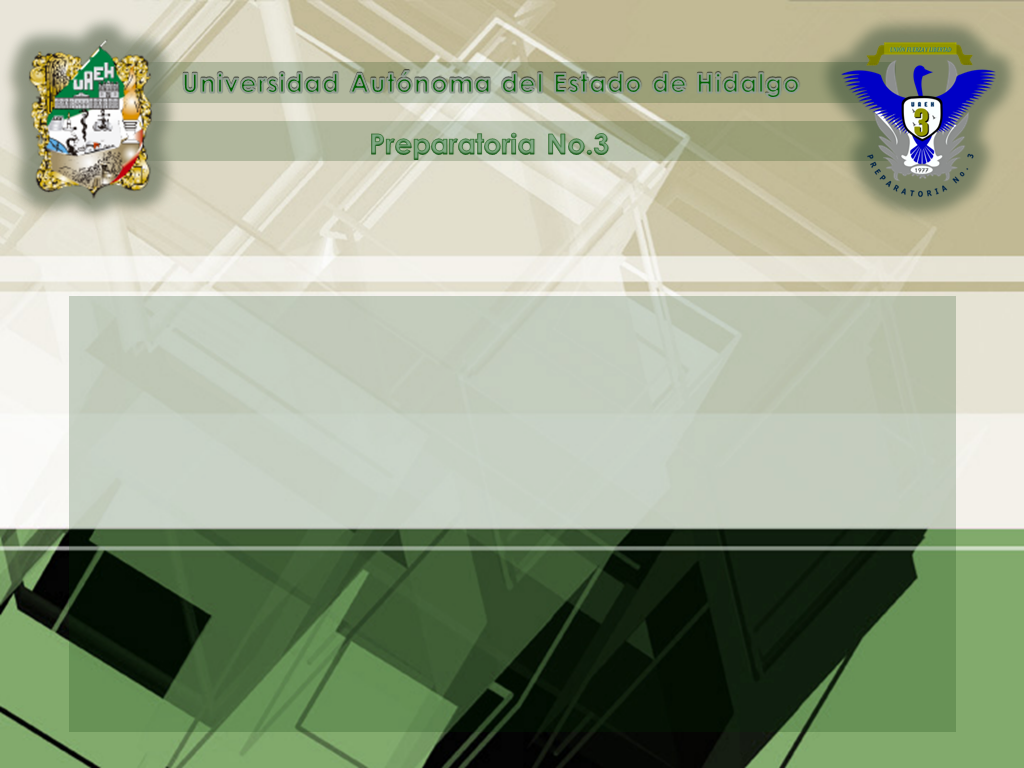 Área Académica: Informática

Tema: Hoja de Cálculo Microsoft Excel: ordenar datos, inmovilizar título, protección de datos, comentarios, validación de datos.

Profesor: E.T.E. Miriam Cerón Brito

Periodo: Agosto-Diciembre 2015
Tema: Hoja de cálculo

Abstracto
Descripción del tema 2.5 al tema 2.9 de la unidad I del contenido programático de la  informática IV, encontraras información acerca de cómo ordenar datos, inmovilizar títulos, protección de datos, agregar comentario y validar datos.


Keywords: Hoja de cálculo, ordenar datos, inmovilizar títulos, protección de datos, agregar comentario, validar datos.
Topic: Microsoft ExcelAbstract
Description of the subject topic 2.5 2.9 Unit I the program content of informatics IV, you will find information about how to organize data, immobilize titles, data protection, add comments and validating data.


Keywords: Microsoft Excel, sort data, immobilize titles, data protection, add comment, validate data.
2.5. Ordenar datos.
De la línea de menú principal es la opción titulada “Datos” de la sección “Ordenar y filtrar”:
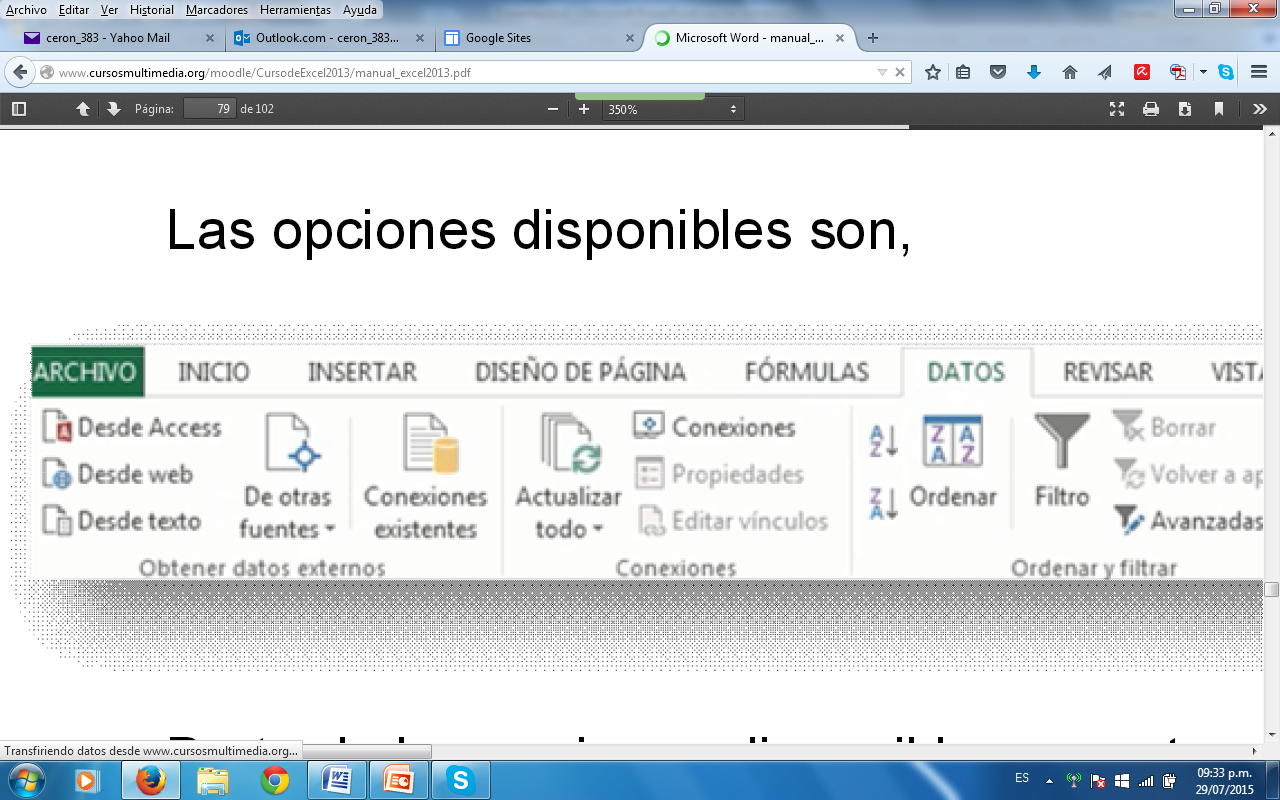 2.5. Ordenar datos.
Para ordenar los datos introducidos seguir los sig. pasos: 
Seleccionar los datos a ordenar
Después activaremos uno de los siguientes botones
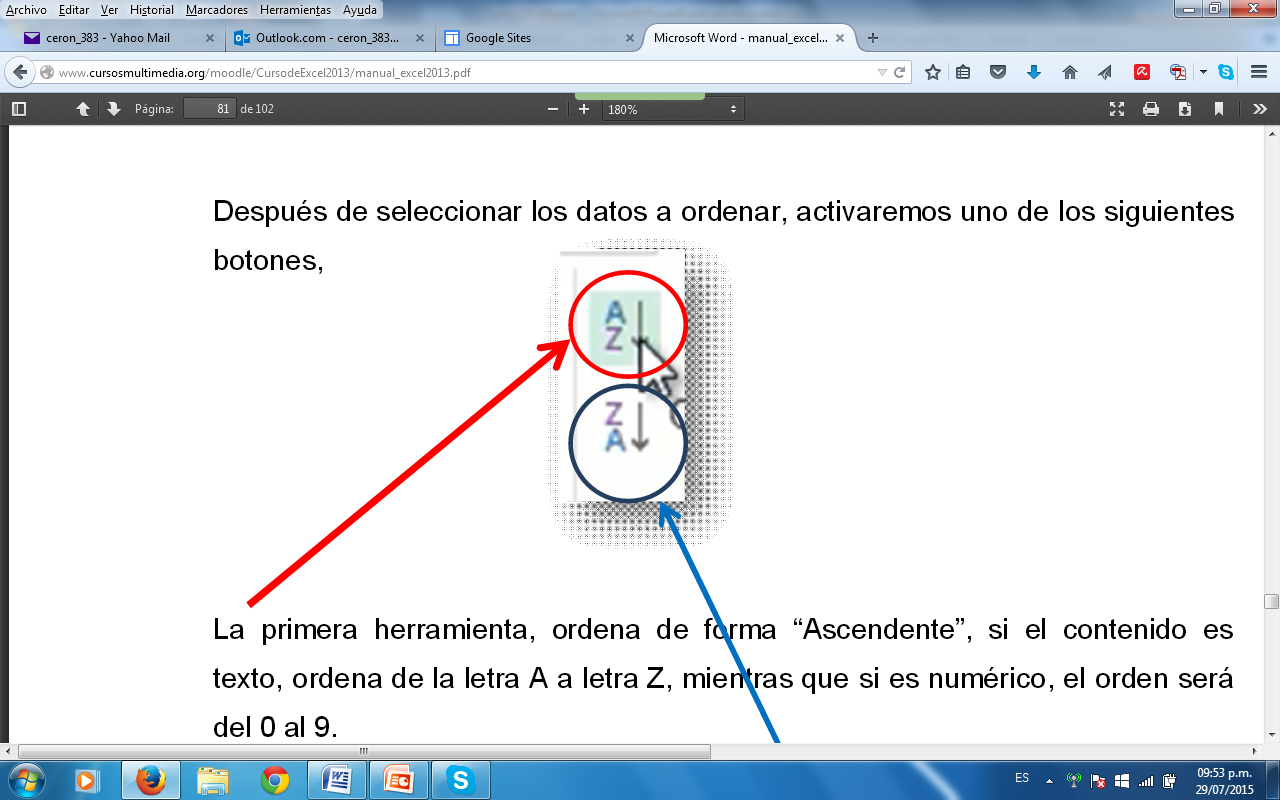 Si el contenido es texto, ordena de la letra A a la Z
Si es numérico, el orden será del 0 al 9
Ascendente
Si es texto, de la Z a la A 
Si es numérico del 9 al 0
Descendente
2.6. Inmovilizar títulos.
2.6. Inmovilizar títulos.
Para conseguir que una o más filas y/o columnas queden fijas deberemos utilizar el comando Inmovilizar desde la ficha Vista:
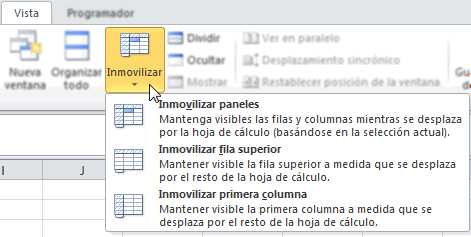 2.6.1 Movilizar títulos.
2.7. Protección de datos
La principal función de “proteger” es evitar que se realicen cambios de forma accidental en el documento.
Las opciones más utilizadas son las de “Proteger hoja” y “Proteger libro”.
Estas “bloquean” la hoja de cálculo: “hoja” activa o “todas” las hojas.
2.7. Protección de datos
Después de activar cualquiera de estas dos opciones nos aparece una pantalla que nos preguntara que queremos “proteger” del documento activo:
Por defecto se dejan activas las opciones por defecto y si es necesario podemos poner una “contraseña” para que no pueda  desbloquearse si no se conoce la misma.
2.7. Protección de datos
Después de activar la “protección” si intentamos hacer cualquier cambio, mostrara un mensaje de “error”, impidiendo realizar la modificación
Si necesitamos realizar algún cambio, tendremos que utilizar las opciones que indica “Desproteger hoja”, activando la contraseña para validar la desprotección.
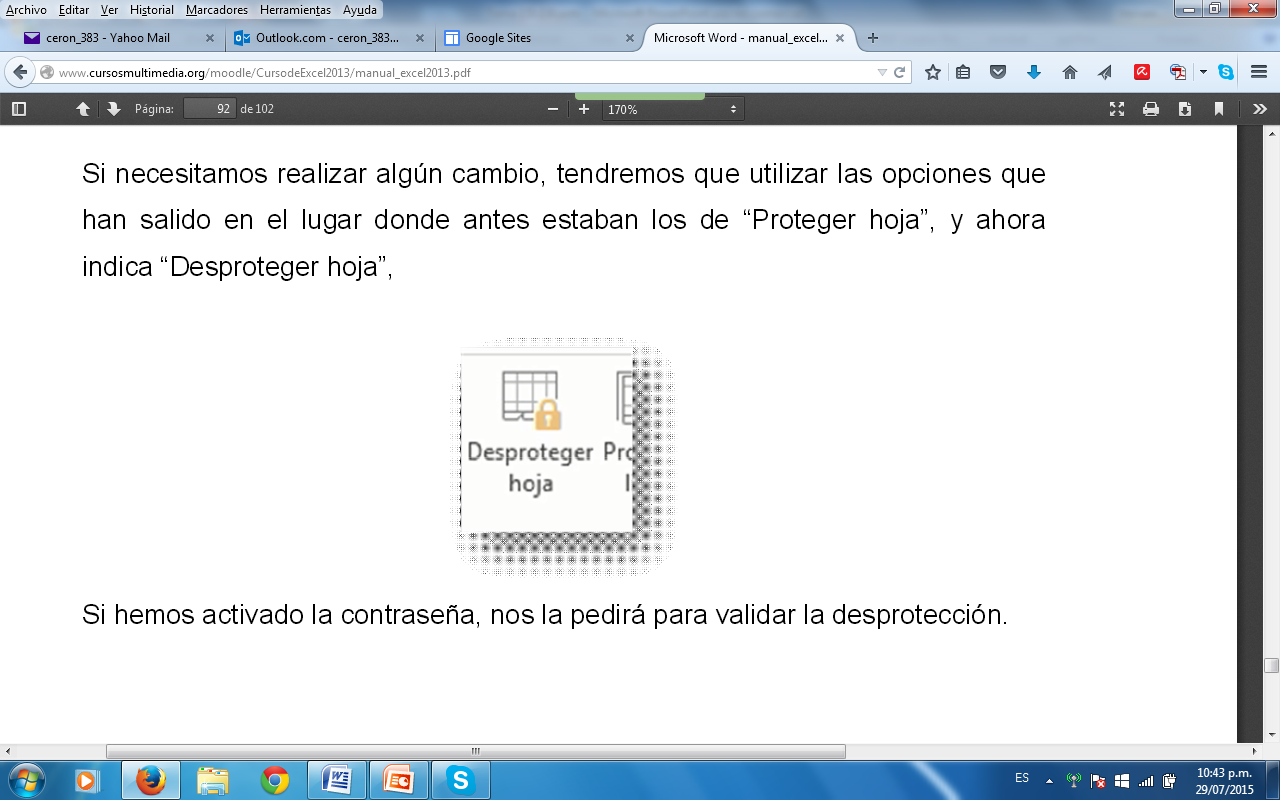 2.8. Agregar comentario
Los comentarios permiten añadir a las celdas, tanto las que contienen datos como las que están vacías, comentarios que ayudaran al usuario a reconocer los valores, o información adicional de interés.
2.8. Agregar comentario
Para crear un comentario, los pasos son:
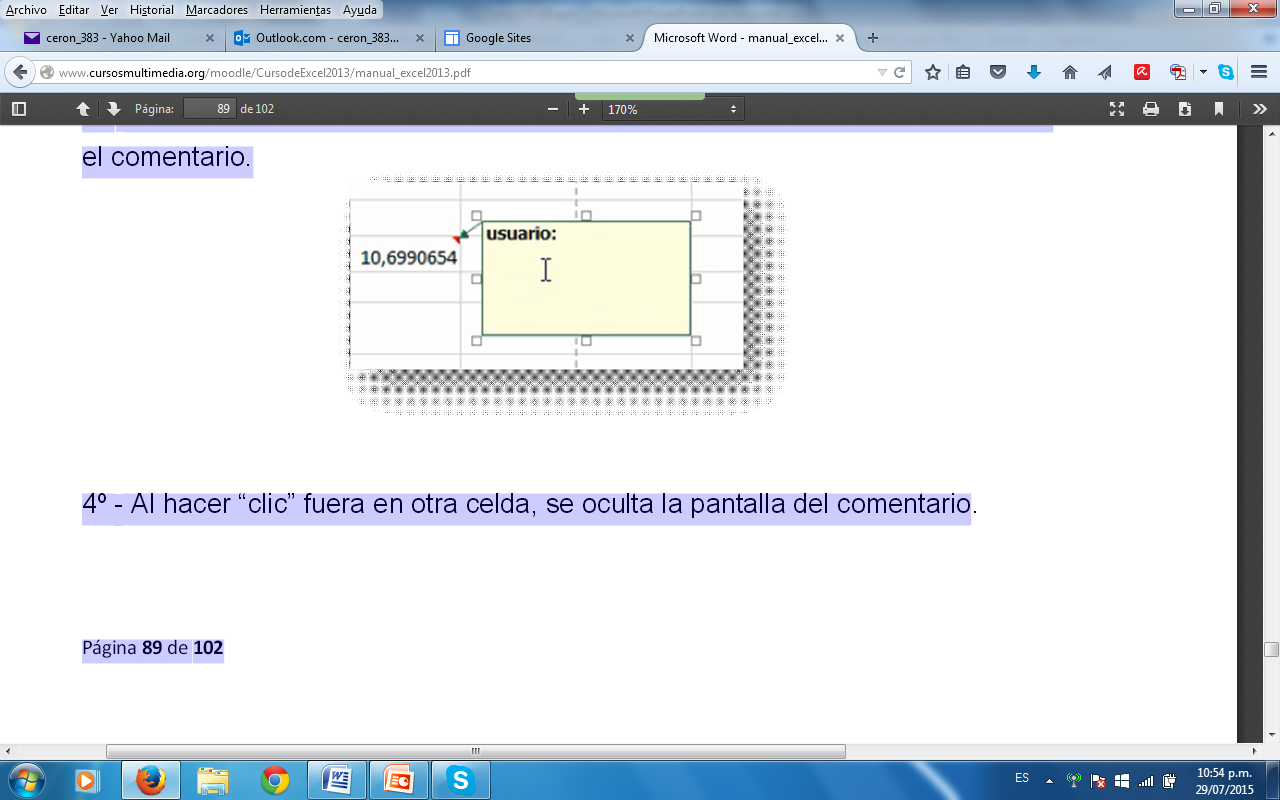 2.8. Agregar comentario
Para visualizar los comentarios tendremos que llevar el ratón a la esquina marcada de color “rojo” y automáticamente se visualiza el contenido:
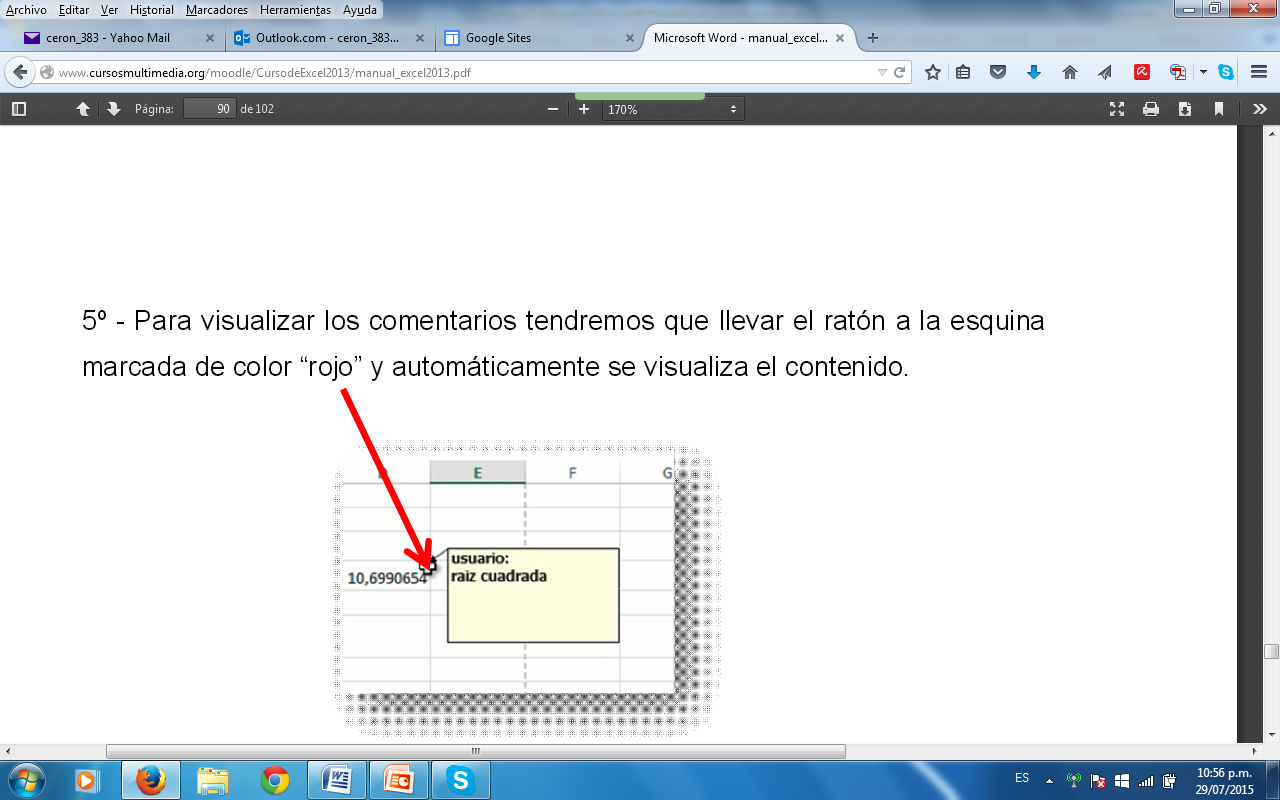 2.8. Agregar comentario
Grupo de opciones de “comentarios”:
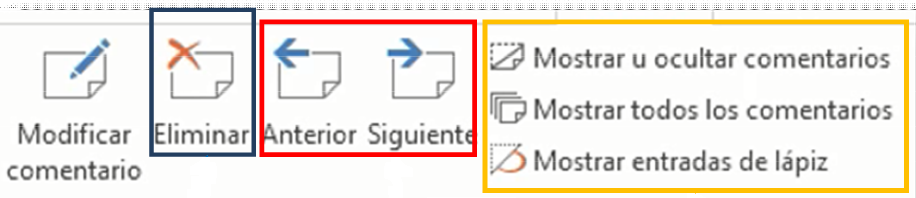 2.9. Validar datos
Es una herramienta que no puede pasar desapercibida por los analistas de datos ya que nos ayudará a evitar la introducción de datos incorrectos en la hoja de cálculo de manera que podamos mantener la integridad de la información en nuestra base de datos.
2.9. Validar datos
El comando Validación de datos se encuentra en la ficha Datos y dentro del grupo Herramientas de datos:
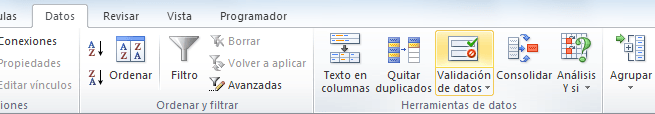 2.9. Validar datos
Se abrirá el cuadro de diálogo Validación de datos donde, de manera predeterminada, la opción Cualquier valor estará seleccionada. Sin embargo, podremos elegir alguno de los criterios de validación disponibles:
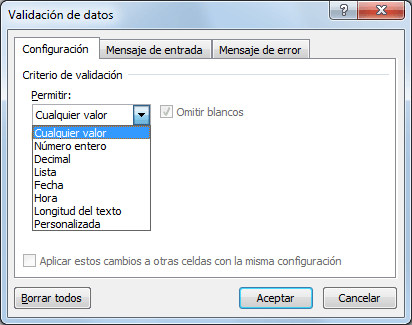 Para saber como se aplica cada opción seguir el link: https://exceltotal.com/validacion-de-datos-en-excel/
2.9. Validar datos
Para aplicar la validación de datos sobre una celda específica, deberás asegurarte de seleccionar dicha celda y posteriormente ir al comando:
  Datos > Herramientas de Datos > Validación de datos.
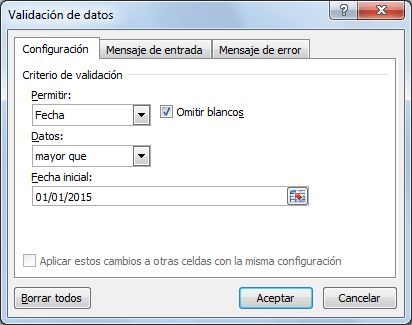 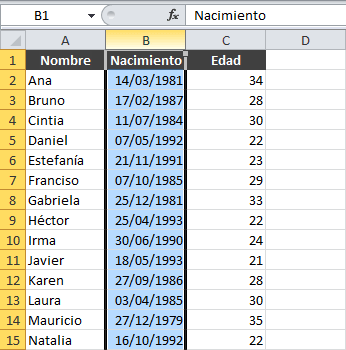 BIBLIOGRAFIA (Referencias)
Manual de MICROSOFT EXCEL 2013, Cursos multimedia. Recuperado de http://www.cursosmultimedia.org/moodle/CursodeExcel2013/manual_excel2013.pdf

(2015). Fijar las primeras filas-columnas en Excel. Avanzado.es. Recuperado de: http://avanzado.es/excel/fijar-las-primeras-filas-columnas-en-excel/

Ortiz, Moisés (s/f). Excel total. Validación de datos. Recuperado de: https://exceltotal.com/validacion-de-datos-en-excel/